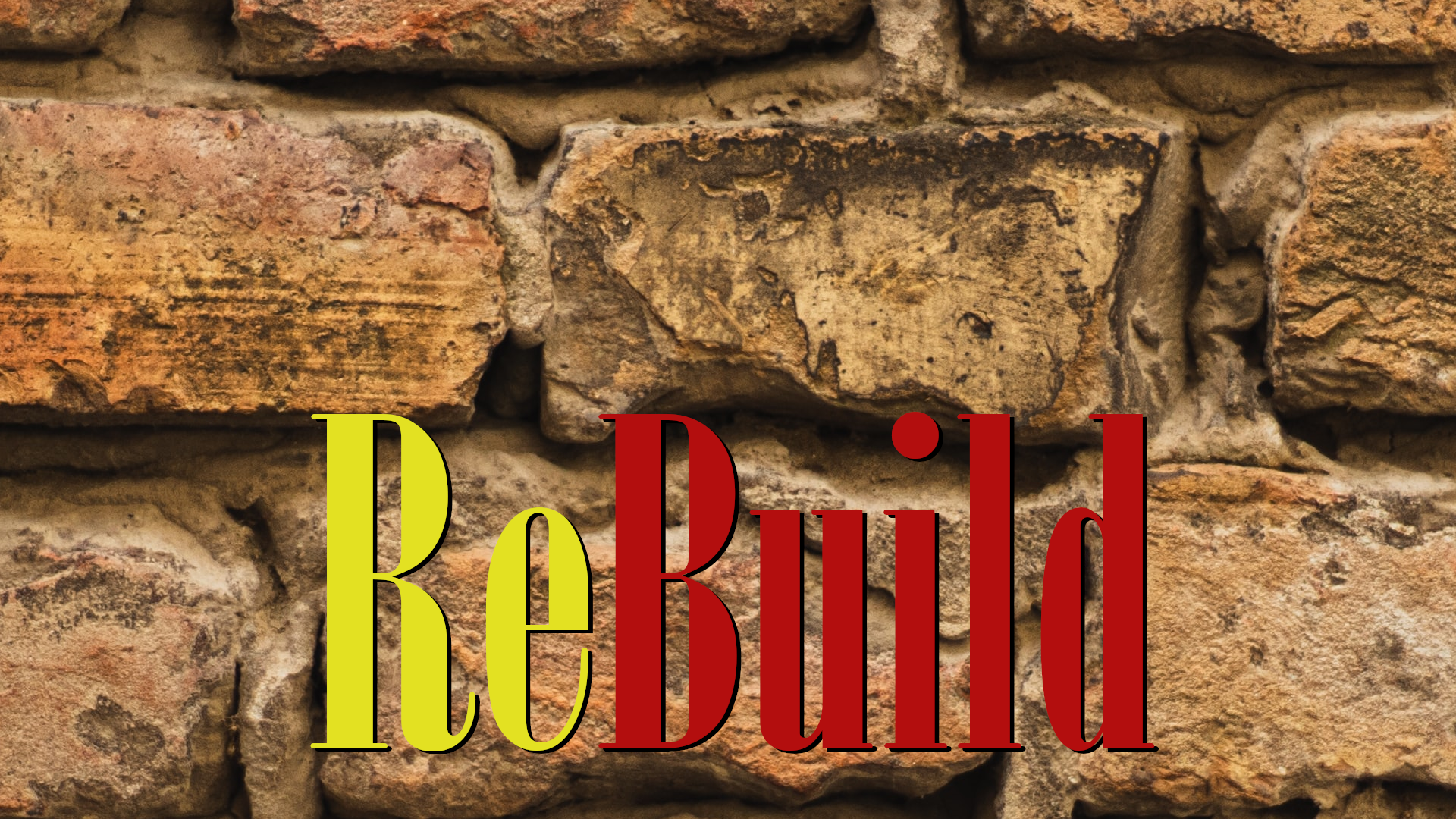 Keeping the Faith

Neh.6
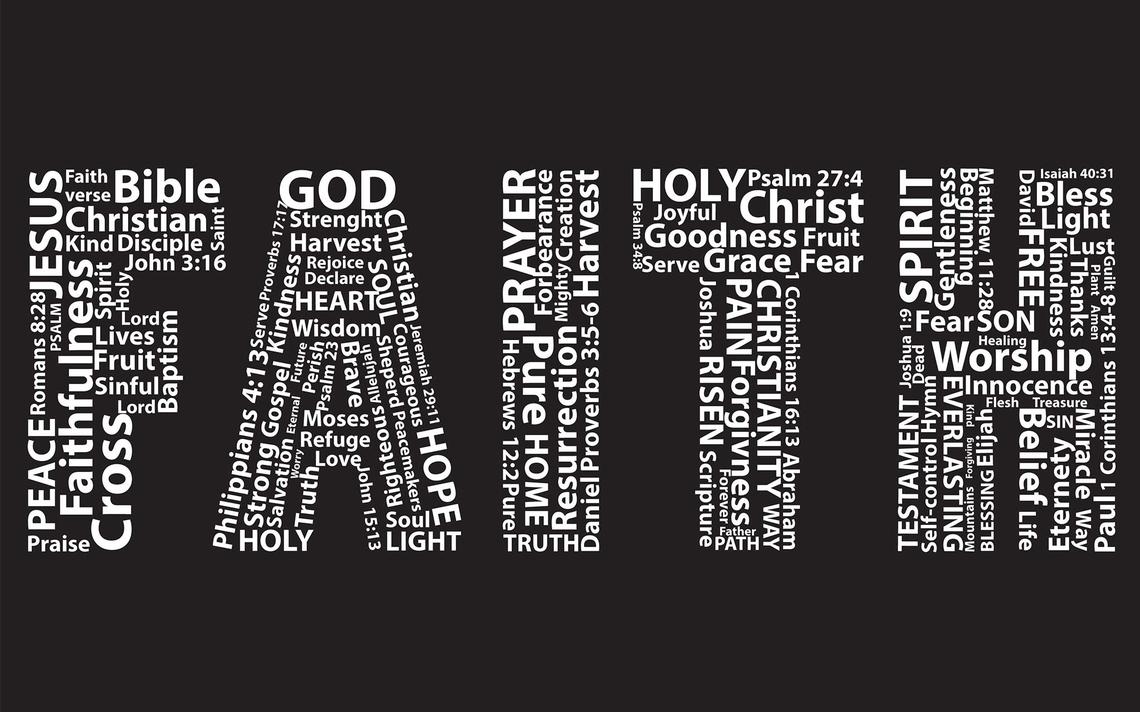 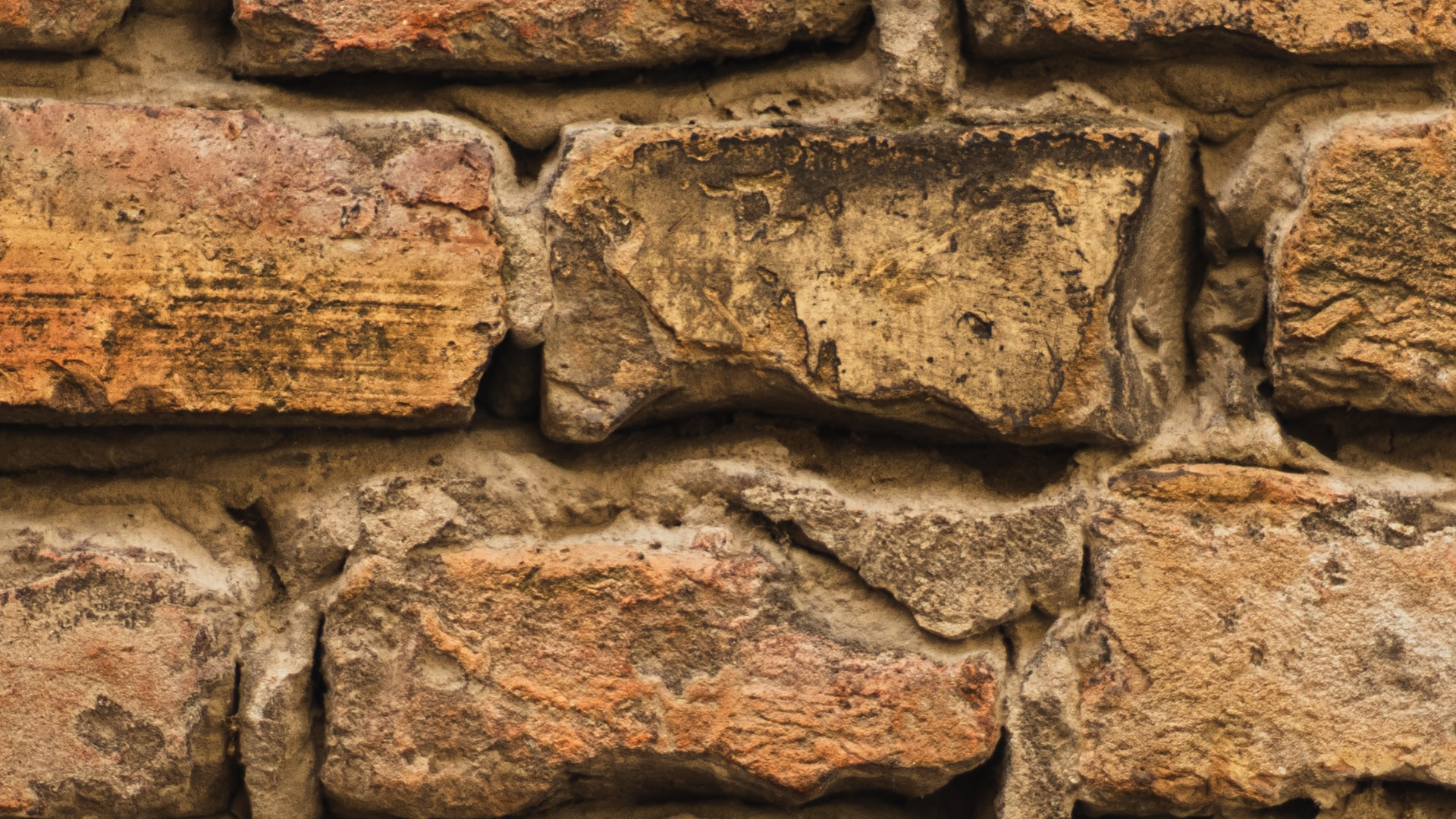 1. Having wrong priorities will divert your faith.
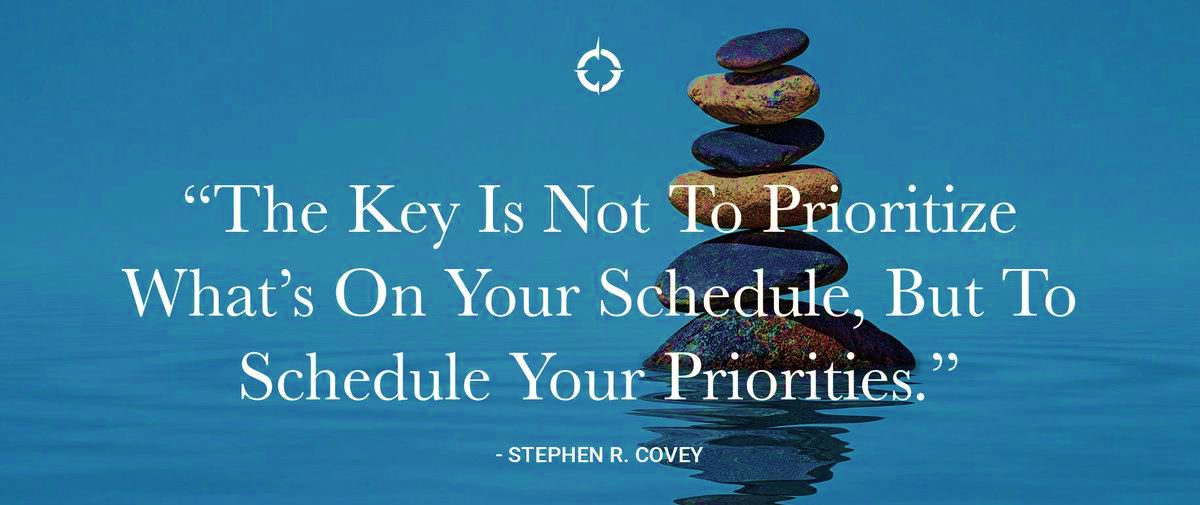 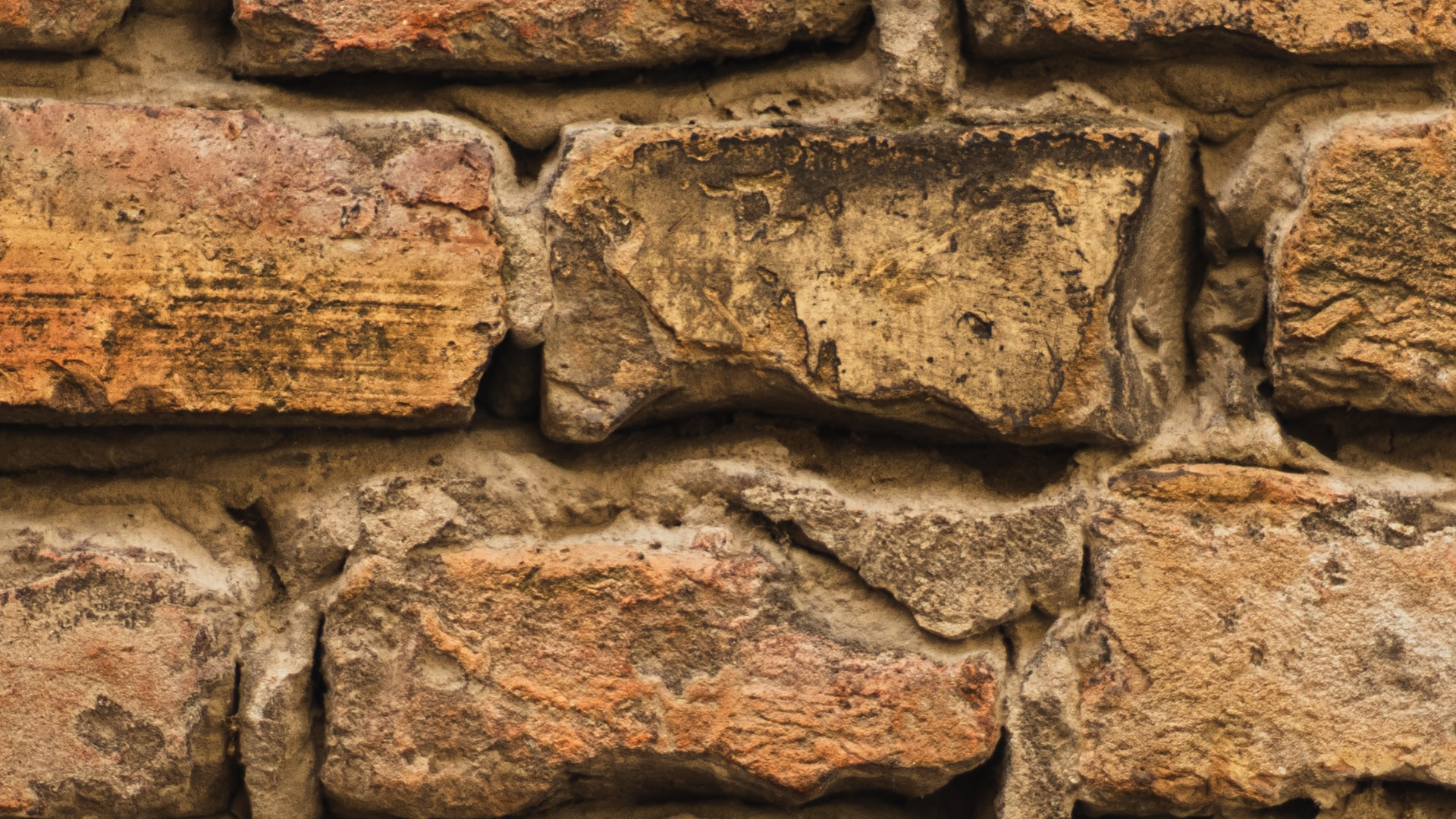 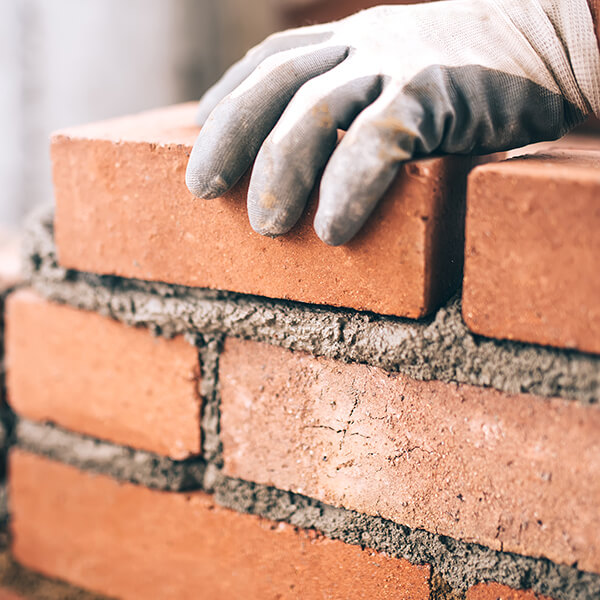 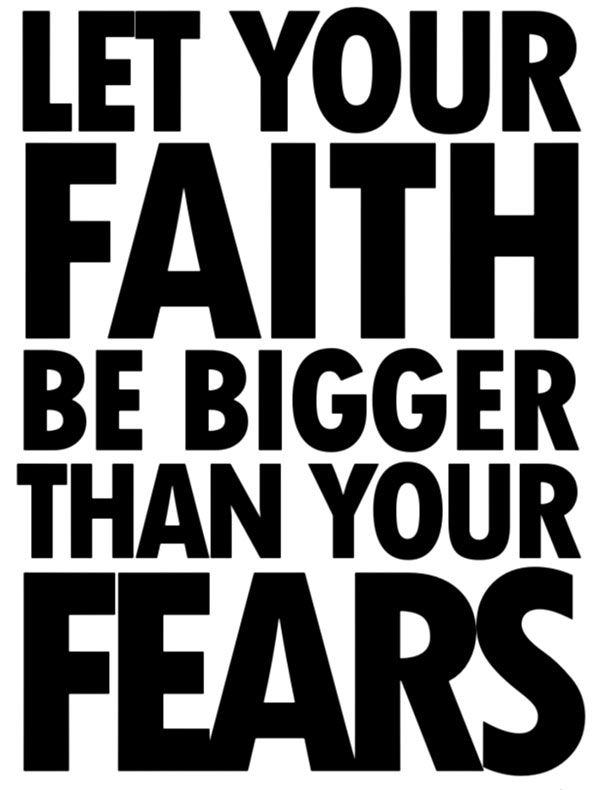 2. Fear is a liar and will divert your faith.
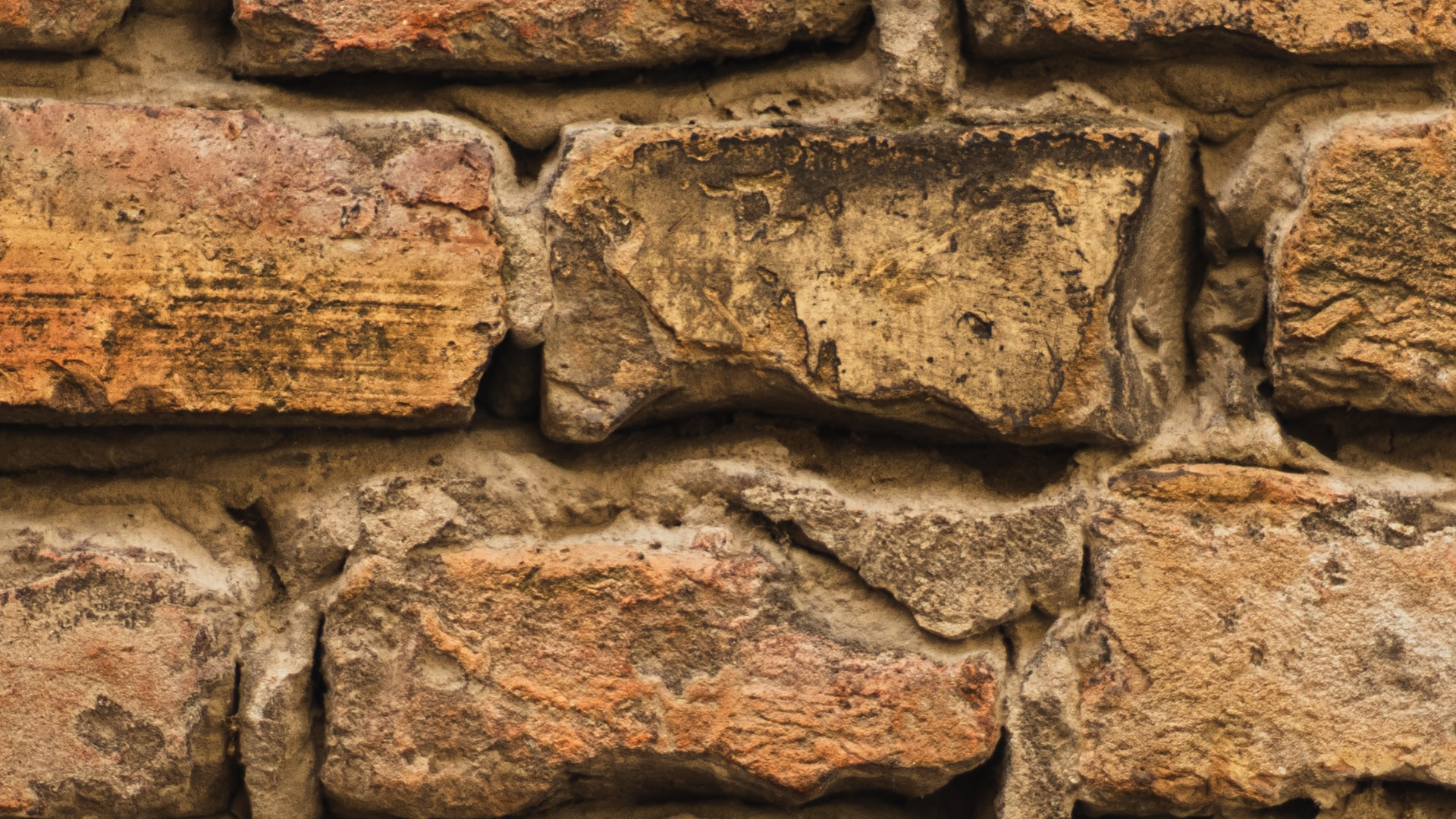 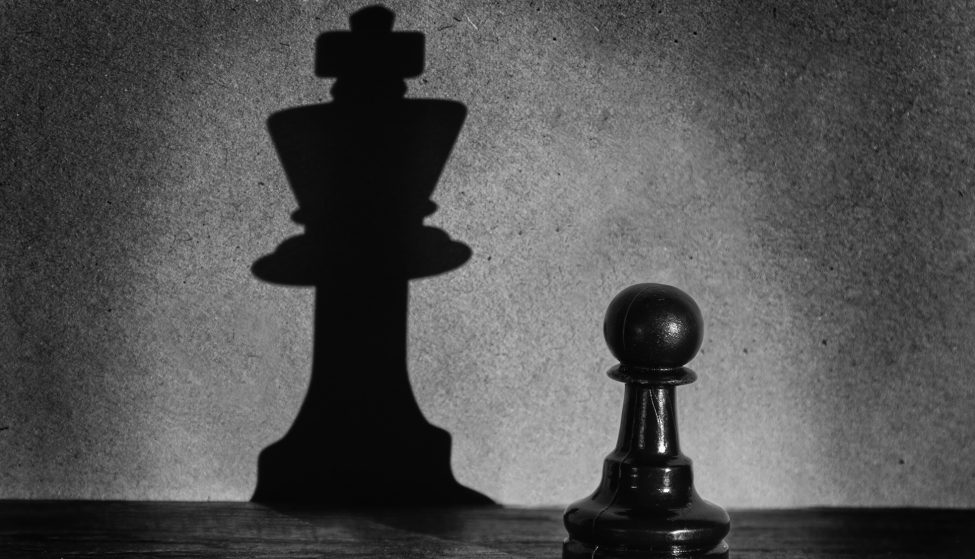 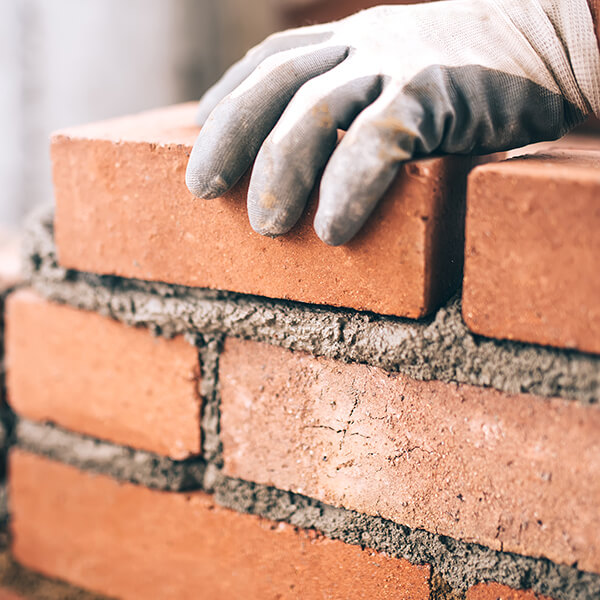 3. Deception diverts faith